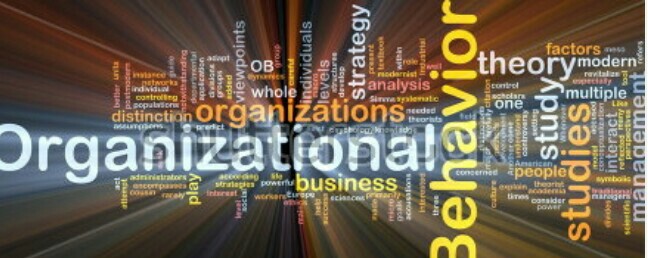 TOPIC:GLOBAL IMPLICATION-VALUES AND PERSONALITY
CONTENTS
Introduction.
Defining Personality
The Myers-Briggs type indicator.
The Big Five Personality model.
Values.
Global Implications.
Conclusion.
References.
INTRODUCTION
Personality  is the sum total of ways in which an individual reacts to and interacts with others.
Most often describes in the terms that a person exhibits such as shy, aggressive, lazy, ambitious etc.
Values refers to people’s stable life goals, reflecting what is most important to them.
Values are established throughout as a result of accumulating life experiences, and relatively stables.
What is personality?
The dynamic organization within the individual of those psychophysical systems that determine his unique adjustments to his environment(Allport)
Enduring characteristics that describe an individuals behavior.
Two dominant frameworks used to describe personality.
         -Myers-Briggs Type Indicator
         - Big Five Model
THE MYERS-BRIGGS TYPE INDICATOR
Most widely used instrument in this world.


Participants are classified on four axes to determine on of the 16 personality types as ENTJ.
BIG FIVE MODEL OF PERSONALITY
VALUES
Values represent basic, enduring convictions that a “specific mode of conduct or end-state of existence is personally or socially preferable to an opposite or converse mode of  conduct or end-state of existence.
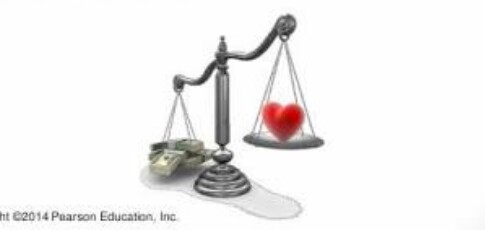 IMPORTANCE OF VALUES
Provide understanding of attitudes, motivation and behavior.
Influence our perception of the world around us.
Represent interpretations of “right” and “wrong”.
Imply that some behaviors or outcomes are preferred over others.
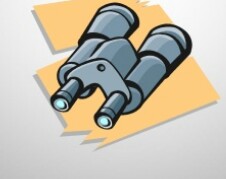 GLOBAL IMPLICATIONS
PERSONALITY
        The Big Five transfer across culture, but the frequency of the type in the culture may vary.  
        Better in individualistic than collectivistic culture.   
            VALUES 
           Values differ across  culture.
           Hofstede’s framework of assessing culture-Five value dimensions
                               Power Distance
                                Individualism vs. Collectivism
                                Masculinity vs. Feminity
                                Uncertainty avoidance
                                Long term vs. Short term Orientation.
CONCLUSIONS
Define the personality.
Myers Briggs Type Indicator.
Big Five Model.
Define values.
Global Implications.
REFERENCES
Robinson.S.P.Judge,T.A.,Vohra,N Organizational Behavior,XIV edn.,Prentice-Hall,India.
https://www.enotes.com
https://books.google.co.in.
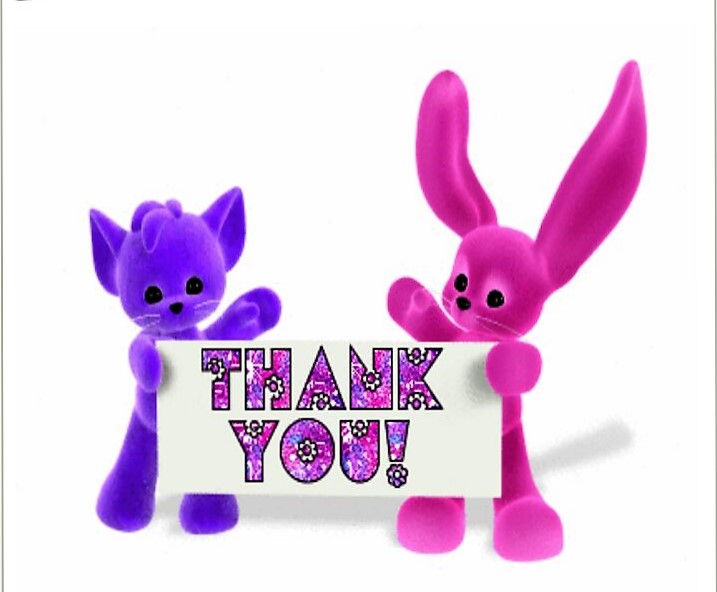